«Путешествие в страну математики»
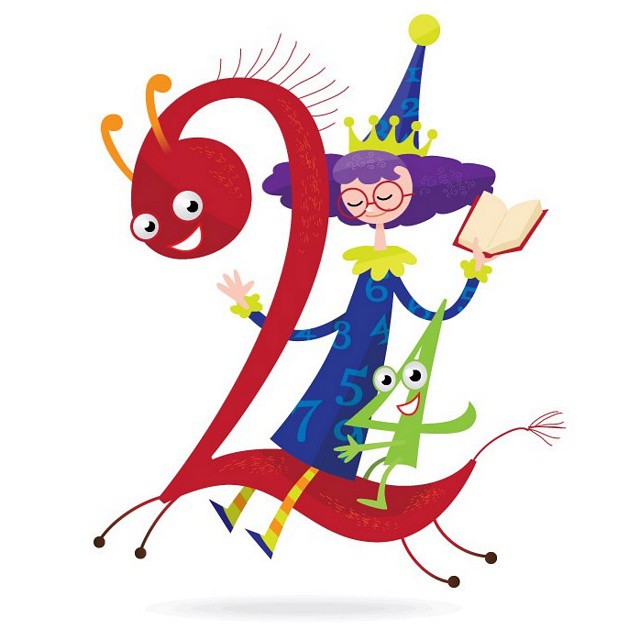 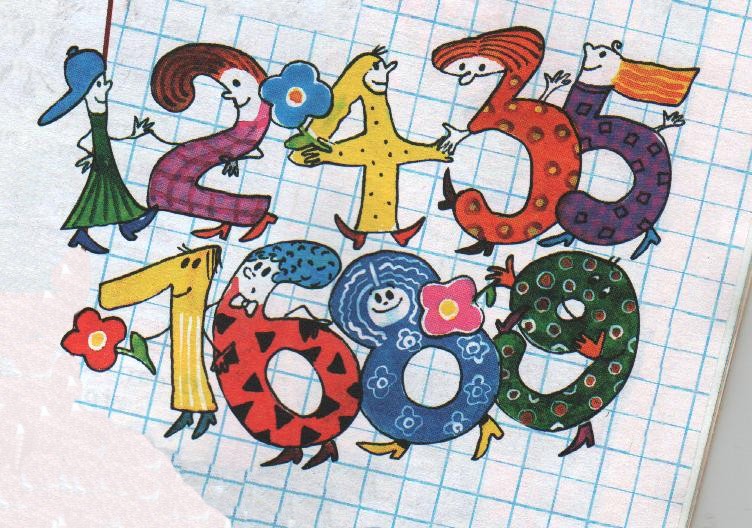 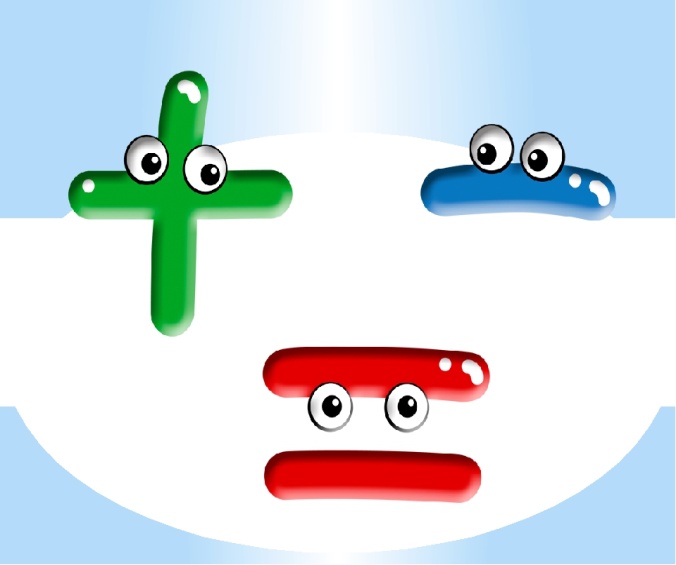 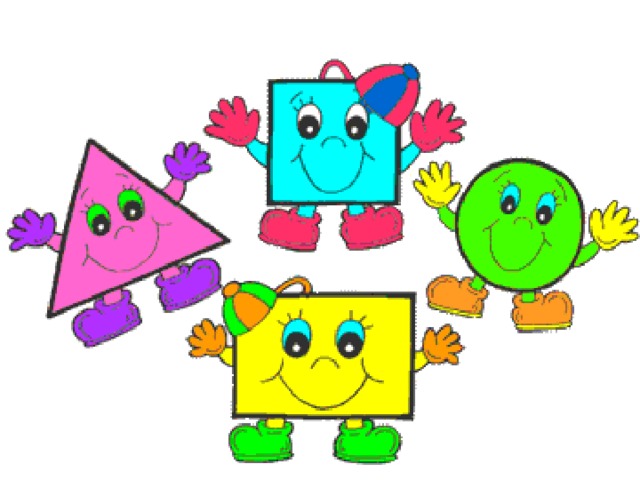 Королевство Математики
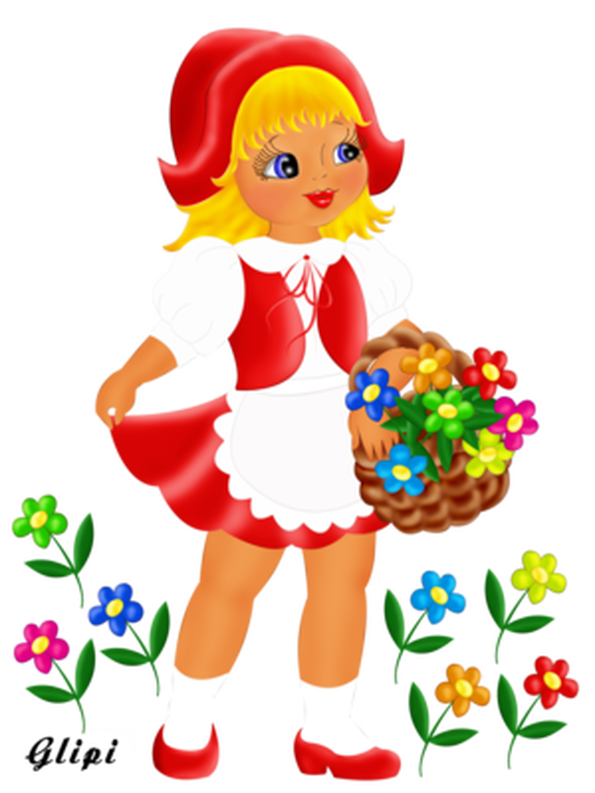 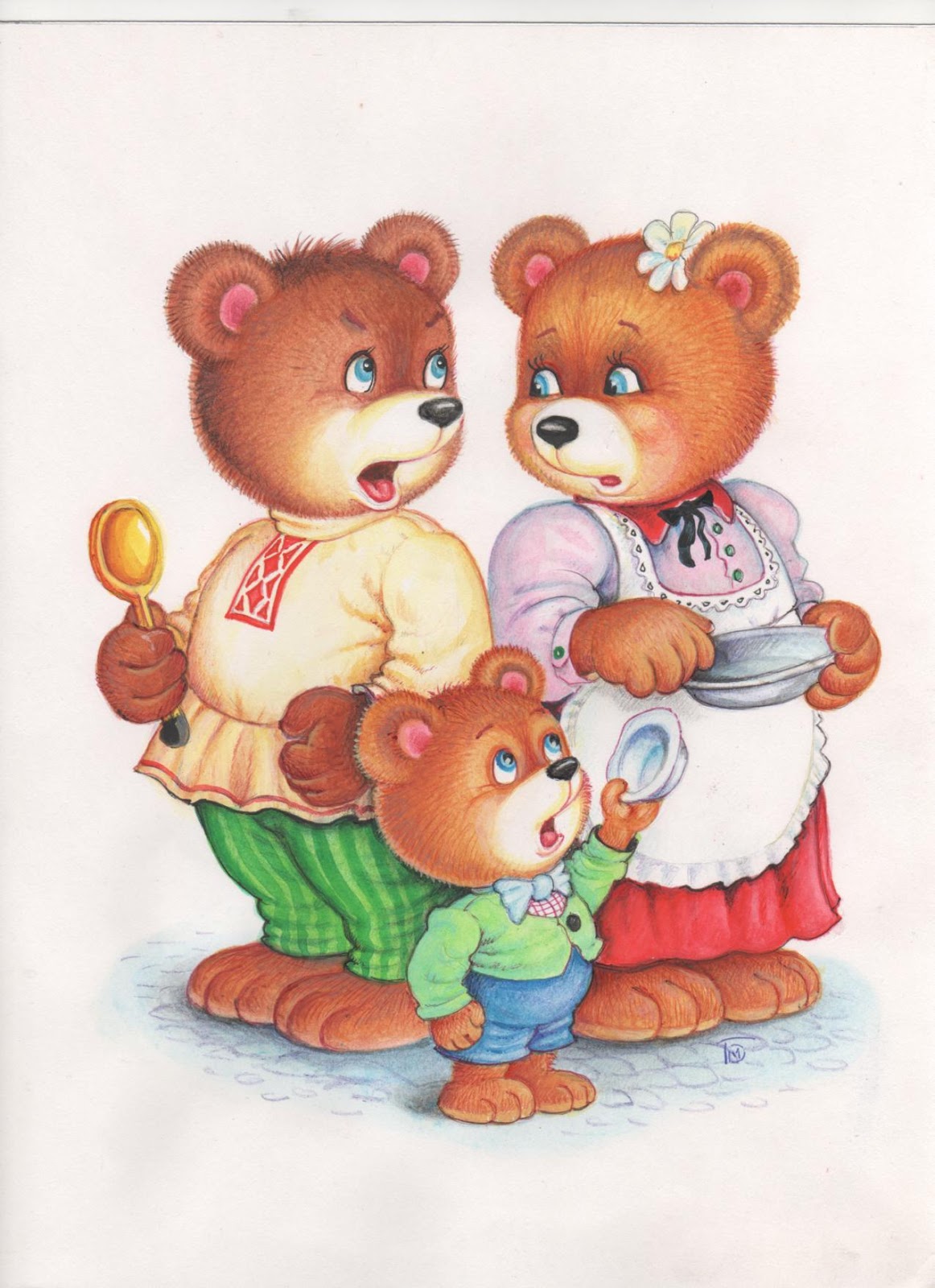 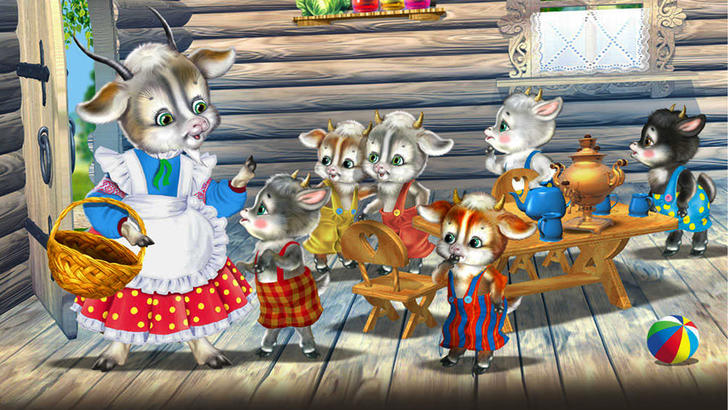 Физкультминутка
Вы, наверное, устали?
Ну тогда все дружно встали.
Ножками потопали,
Раз , два, три.
Ручками похлопали, 
Раз, два, три.
Покрутились, повертелись
И за парты все уселись.
Глазки крепко закрываем,
Дружно до пяти считаем.
Открываем, поморгаем
И работать продолжаем.
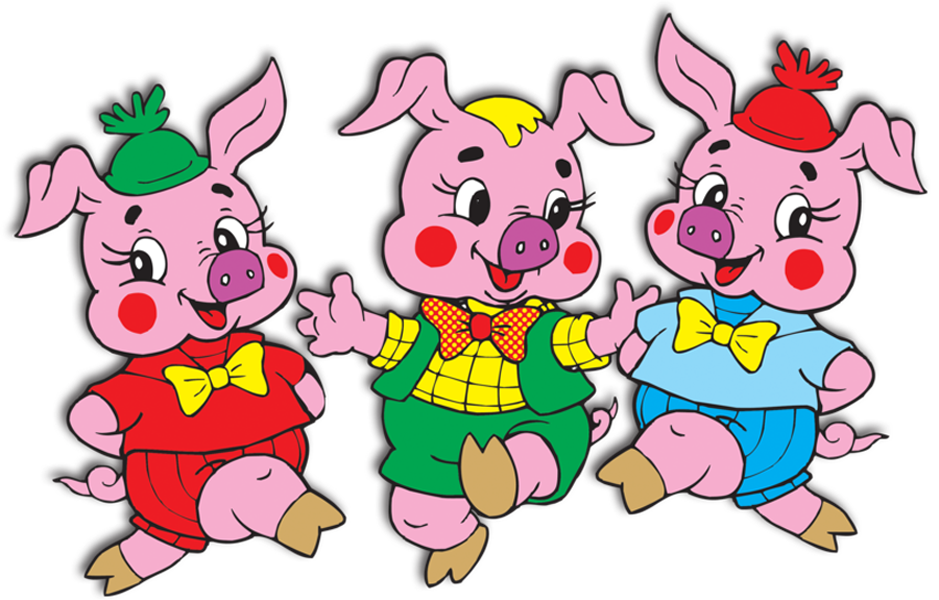 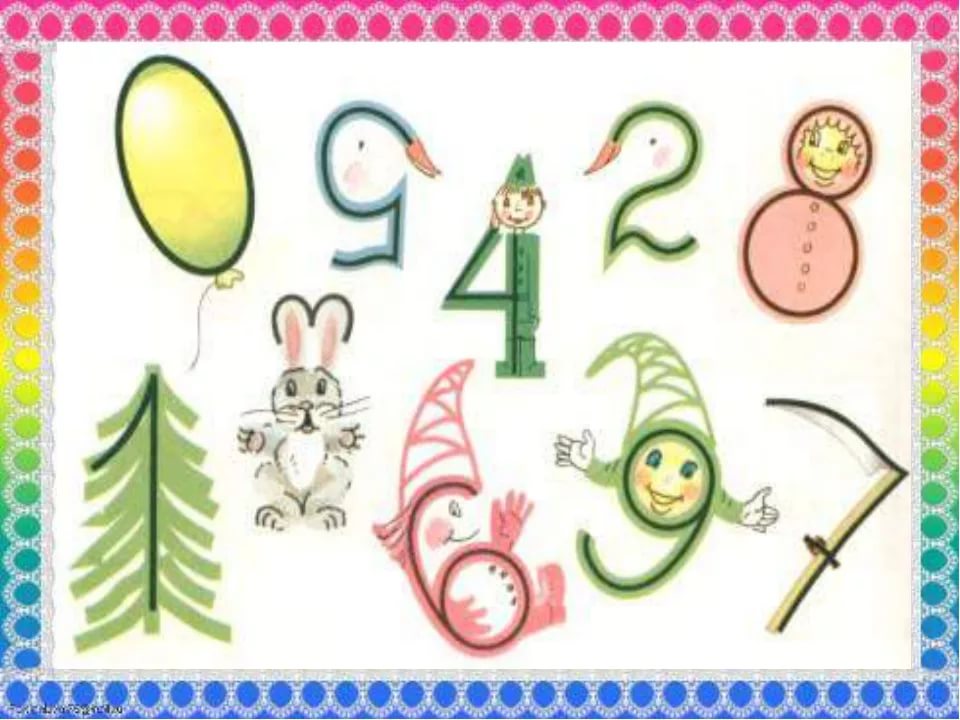 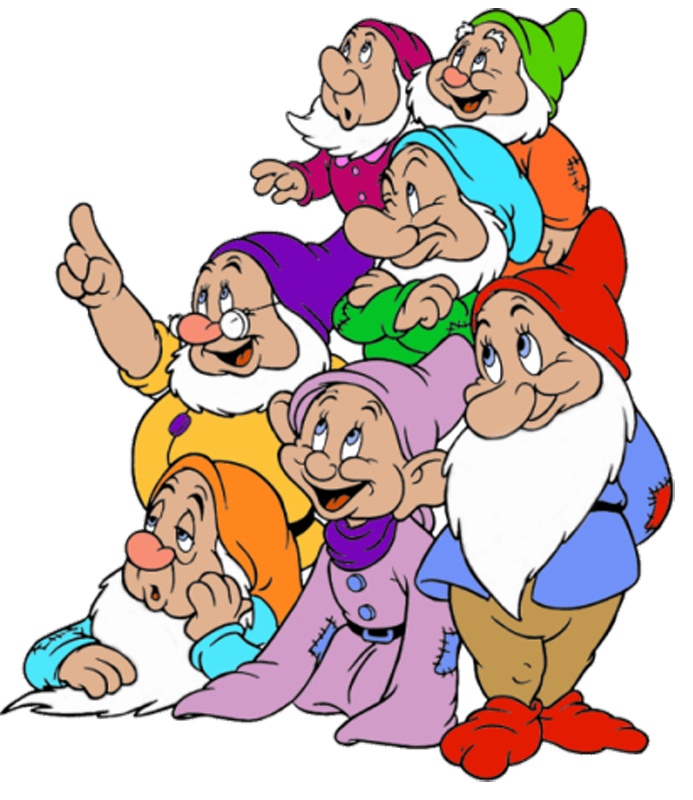 Семь гусей пустились в путь. Три решили отдохнуть.Сколько их под облаками?Сосчитайте, дети, сами.
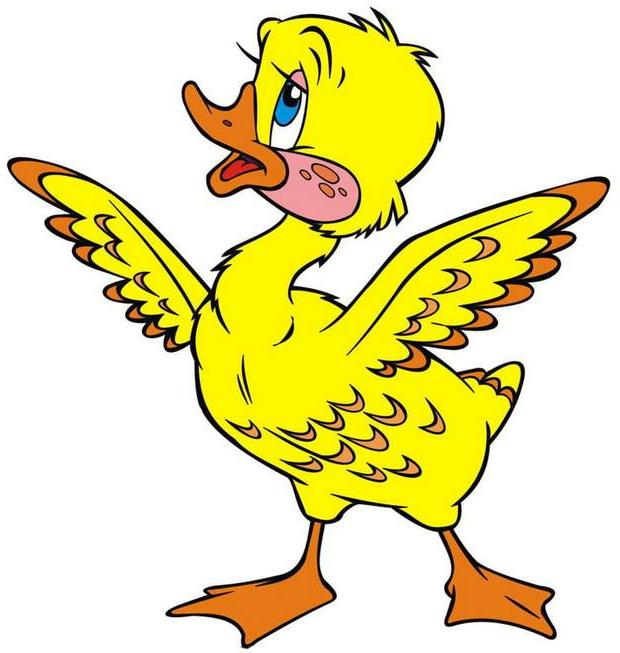 Ответ: 7 – 3 = 4
На крыльце сидит щенок, 
  Греет свой пушистый бок.
  Прибежал еще один 
  И уселся рядом с ним.
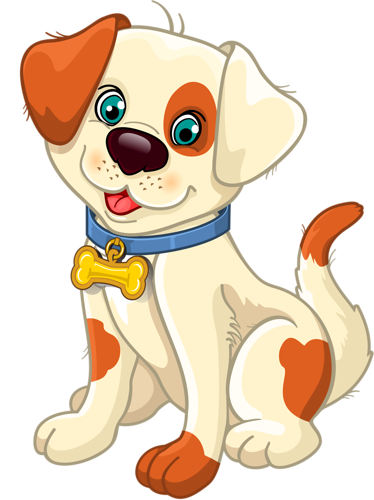 Ответ: 1 + 1 = 2
Пять цветочков у Наташи,И ещё два дал ей Саша. Кто тут сможет посчитать, Сколько будет два и пять?
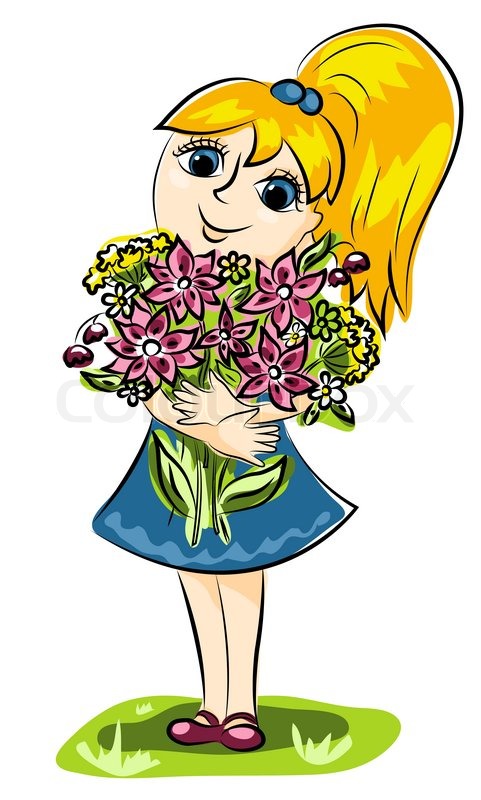 Ответ: 5 + 2 = 7
На поляне у дубкаЕж увидел два грибка.А подальше, у осинОн нашел еще один.Кто ответить нам готов,Сколько еж нашел грибов?
Ответ: 2 + 1 = 3
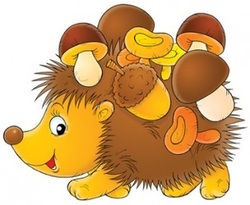 Шесть веселых медвежатЗа малиной в лес спешатНо один из них устал,А теперь ответ  найди:Сколько мишек впереди?
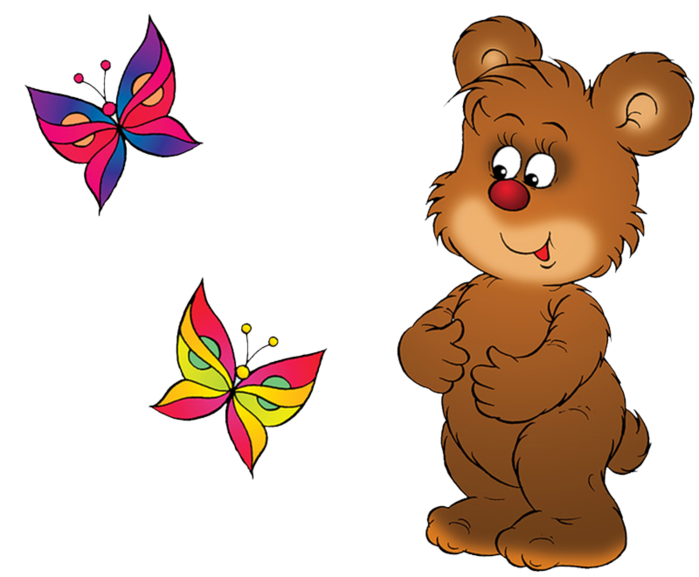 Ответ: 6 - 1 = 5
Спасибо за внимание.